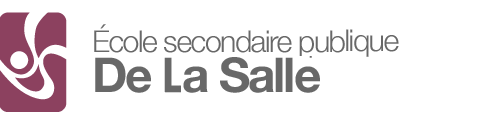 Choix de cours au secondairePrésentation aux parents6 février 2019
Choix de cours
Tapis-rouge pour nos élèves de la 8e année: le 22 janvier 2019
Rencontres préliminaires des classes de 8e année: semaines du 23 janvier et du 4 février 2019
Rencontre des parents, tuteurs et tutrices des élèves de la 8e année: 6 février 2019
Recommandations du personnel enseignant: du 6 février au 22 février 2019
Choix de cours dans les salles de classe: 19 février 2019
Remise du choix de cours final signé: 22 février 2019
Le choix de cours se fait en ligne par le biais de Career Cruising. Le formulaire devra être signé par vous et retourné à l’école le 22 février 2019.
Transition de la 8e année à la 9e année
Exigences du Diplôme d’école secondaire de l’Ontario (DESO) - autres
Réussite du Test provincial de compétences linguistiques (TPCL) en 10e année
40 heures de service communautaire
30 crédits dont 18 obligatoires et 12 optionnels (1 crédit = 1 cours réussi)

Service communautaire
L’élève de 8e année peut commencer dès cet été. Il doit faire approuver ses heures au préalable. Il est possible d’imprimer le formulaire à partir du site internet de l’école.
Cours obligatoires – 18 crédits
Suite
Cours optionnels – 12 crédits
Types de cours selon les filières
Types de filières
Placement des élèves en 9e année
Les données suivantes nous aident à déterminer le placement dans la filière appropriée:

les notes, commentaires et habiletés au bulletin;
les habitudes de travail;
les intérêts de l’élève;
les recommandations du personnel enseignant de la 8e année;
les évaluations diagnostiques du personnel enseignant de la 9e année.
Placement des élèves en 9e année
Pourquoi est-ce important de bien cibler la filière selon la matière?
Afin d’assurer la réussite de l’élève et d’éviter les échecs.
Afin de maximiser les occasions d’apprentissage.
Afin d’assurer les meilleurs services possibles à l’élève.
Afin d’éviter des déceptions qui pourraient se traduire en décrochage scolaire.
Centre d’excellence artistique de l’Ontario (CEAO)
L’élève accepté au CEAO suit deux cours par année dans sa discipline, soit un cours par semestre.

Dans certaines disciplines, l’élève doit aussi suivre un cours hors-horaire (p. ex. chorale, harmonie, production).

L’élève déjà au CEAO continue son parcours.

Pour les élèves qui désirent étudier dans une des disciplines du CEAO, il y a des trousses d’inscription au secrétariat de l’école. Il est à noter que votre enfant aura à passer une audition.
Programme d’échanges internationaux
Le Bureau de l’éducation internationale du CEPEO offre la possibilité de faire des échanges étudiants à l’étranger (durées variables).

Si votre enfant est intéressé à participer au programme d’échange, nous vous encourageons à nous le signaler par courriel au courant de la 9e année afin que nous puissions planifier son parcours.
Système de codification des cours
Système de codification des cours (suite)
Trois premières lettres indiquent la matière
FRA - français        MPM/MFM - mathématiques        SNC - sciences      CGC - géographie
EAE - English         PPF/PPM - éducation physique      TIJ - technologie   LWS - espagnol
Le quatrième caractère indique 
l’année d’étude ou le niveau
1 - 9e année         3 - 11e année           
2 - 10e année       4 - 12e année        
A - niveau 1   C - niveau 3
B - niveau 2   D - niveau 4
Signification des 5e et 6e caractères
L -   Cours à l’échelon local
P -   Cours appliqué
D -   Cours théorique
DE - Cours théorique enrichie
DJ -  Cours théorique douance
O -   Cours ouvert
Nos coordonnées
Conseillères en orientation

Julie Cook (Nom de famille débutant par la lettre A à J) 
julie.cook@cepeo.on.ca

Janie-Claude Gour (Nom de famille débutant par la lettre Kà Z)  
janie-claude.gour@cepeo.on.ca

Directrice artistique du Centre d’excellence artistique de l’Ontario
Carole Myre - carole.myre@cepeo.on.ca

Coordonnatrice du Centre de douance
Geneviève Lalonde – genevieve.lalonde@cepeo.on.ca